CEBAF Injector Upgrade : BIG Picture
Increase Gun Voltage (200kV)
Stiffen beam against space charge repulsion
Reduce number ions created by beam
Replace 5/5 QCM with 2/7 BOOSTER
Minimize RF deflection & X/Y coupling
Eliminate capture to simplify setup
Increase Wien Performance (200 keV)
Locate Wiens before pre-buncher
Manage astigmatism/ToF
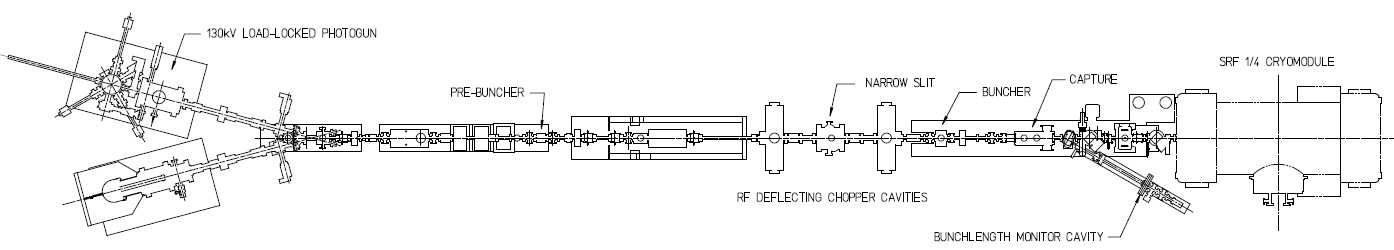 SUMMER 2017                            SUMMER 2018                        >= SUMMER 2019
Improve 200 keV beam line
Improve beam line vacuum
Improve magnets/diags
Remove Gun3
Simplify gun/controls/laser
Opportunity for pump/gauge
Upgrade Chopper
Restore independent apertures
Opportunity for improved setup
Preparing 200kV Gun Test
Pick electrode/shed geometry minimize E-field (<5 MV/m) , linearize along insulator
Use doped insulator to minimize charging, improve reproducibility with HV off/on
New *isolated* NEG’s + ground screen, add thermocouple to feedthrough?
NEG-only bake + calibrate activation current
Electrode assembly/alignment
Final assembly bake, NEG activation, hi-pot, measure vacuum/radiation
Sputter TiVaZr NEG tube, prepare w/ FH solenoid
Local/EPICS control(Higgins/Johnson) 225kV Spellman + SF6/conditioning resistor
INJSEG TOSP for Spellman operation : HVPS, 130/200kV control values/limits
Installation/Testing
Complete present Gun2 beam tests, safe HV, beam line + Prep vacuum, S&A as-found
Vent, remove/store existing HV chamber in case re-install
Install HV + NEG tube, bake 250C + activate NEG’s, leak check, check prep/puck alignment, post S&A check
TOSP + Spellman => Hi-pot (w/o puck, w/ puck), test for radiation/vacuum/FE
Make photocathode, QE scan, hi-pot, test radiation/vacuum/FE/QE
Restore beam at 130kV, injector setup to FC1
Increase gun voltage 200kV, test injector setup to FC1 (magnets, rf, diagnostics)
Lifetime and PQB beam studies at 200keV vs. 130keV as time permits
Operate injector w/ Glassman @ 130keV
Remove Gun3
Safe Gun3 HV, Vacuum
Vent, remove NEG, Gun table
Replace w/ bake vacuum station (constant over upgrade):  GP500, IP, extractor, pump-out (pinch off)
Eliminate or cold storage of controls (Higgins)